All samples
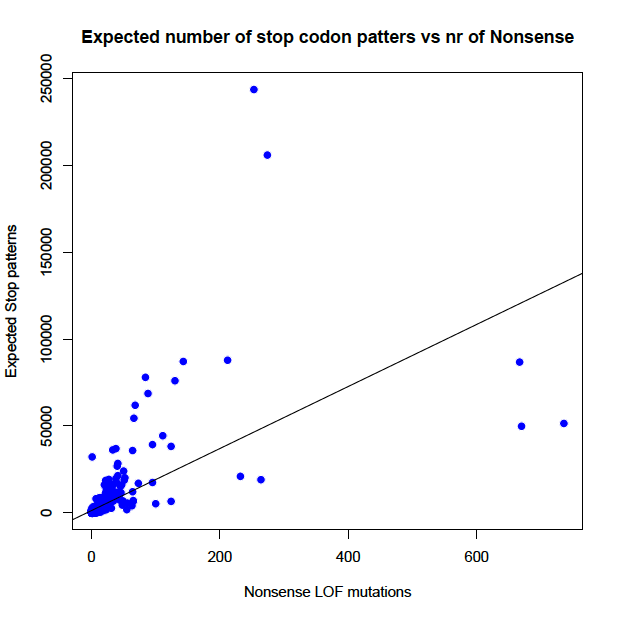 Expected number of potential stop mutations:
	- TAG 
	- TAA
	- TGA
	- CTA
	- TTA
	- TCA
Y=1262+178*X
R2=0.36 , p-value<2.2e-16
Expected number of potential stop mutations:
	- TAG 
	- TAA
	- TGA
	- CTA
	- TTA
	- TCA
All Cancers
Y=1262+178*X
R2=0.36 , p-value<2.2e-16
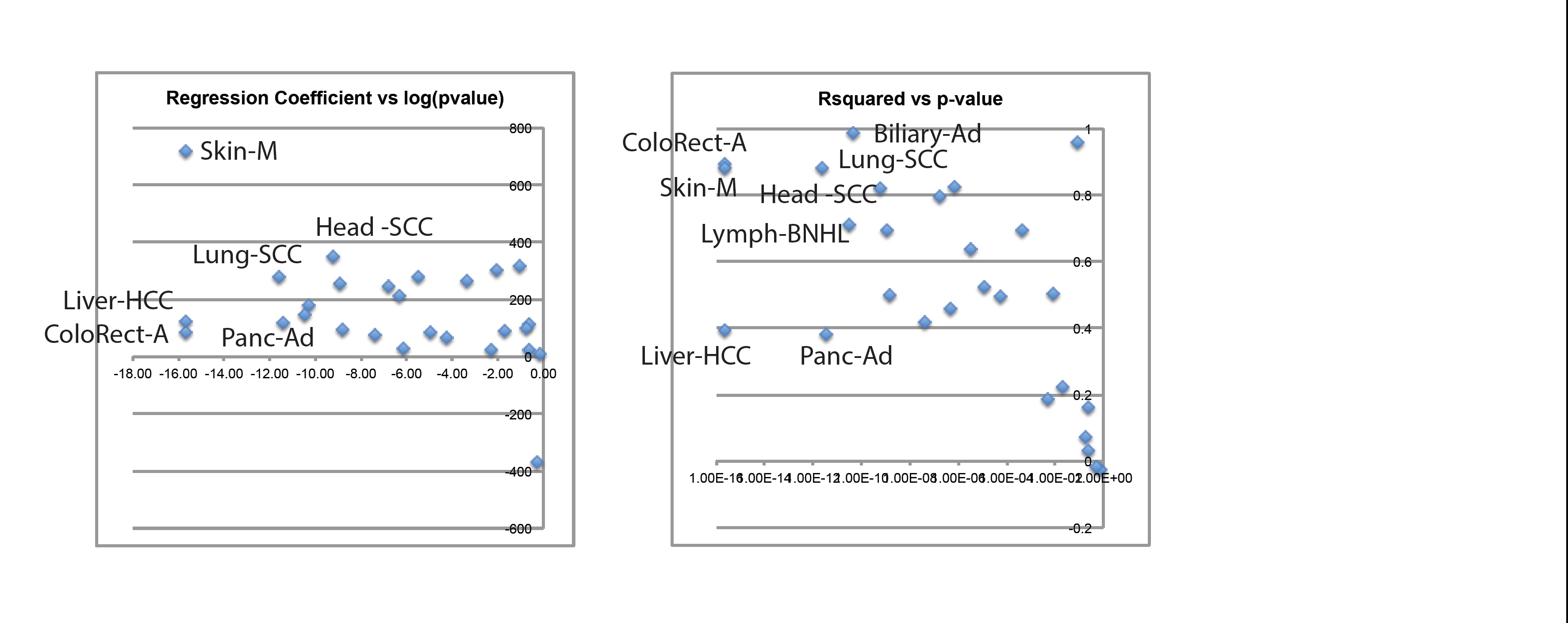 - Higher Regression coefficient means less LOFs than expected. Or saturation of LOFs 
- Higher R2 means that they follow a more random/neutral model